Figure 1 Spectrograms and pitch contours. Frequency (left ordinate) and fundamental frequency (white line, right ...
Cereb Cortex, Volume 17, Issue 2, February 2007, Pages 339–352, https://doi.org/10.1093/cercor/bhj151
The content of this slide may be subject to copyright: please see the slide notes for details.
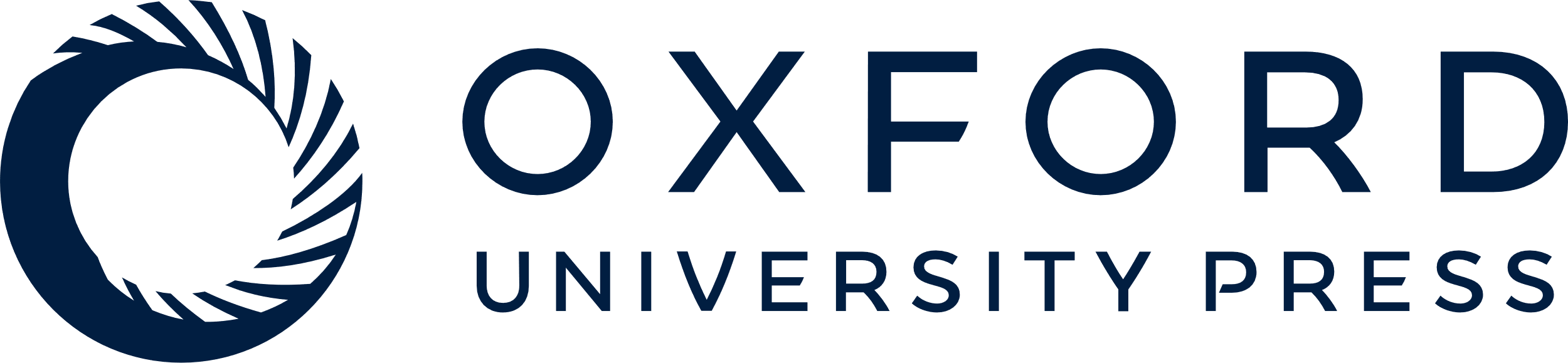 [Speaker Notes: Figure 1 Spectrograms and pitch contours. Frequency (left ordinate) and fundamental frequency (white line, right ordinate) are given in function of time (abscissa, ms) for a sentence with affective semantic content (“Super, j'ai gagné beaucoup d'argent au loto”/“Great, I've won lot of money on the lotto”) (A) enounced by an actress and (B) produced by the female voice of Kali, a text-to-speech software, and for a sentence with neutral semantic content (“Le cheval court dans la prairie”/“The horse runs in the meadow”) (C) enounced by an actor and (D) produced by the male voice of Kali.


Unless provided in the caption above, the following copyright applies to the content of this slide: © The Author 2006. Published by Oxford University Press. All rights reserved. For permissions, please e-mail: journals.permissions@oxfordjournals.org]